わんわんバス
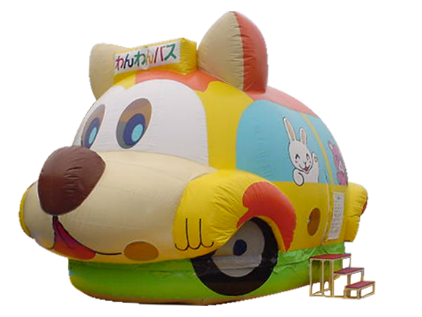 ワンワン型のバスのふわふわ！
動物イベントに最適なアイテムです。
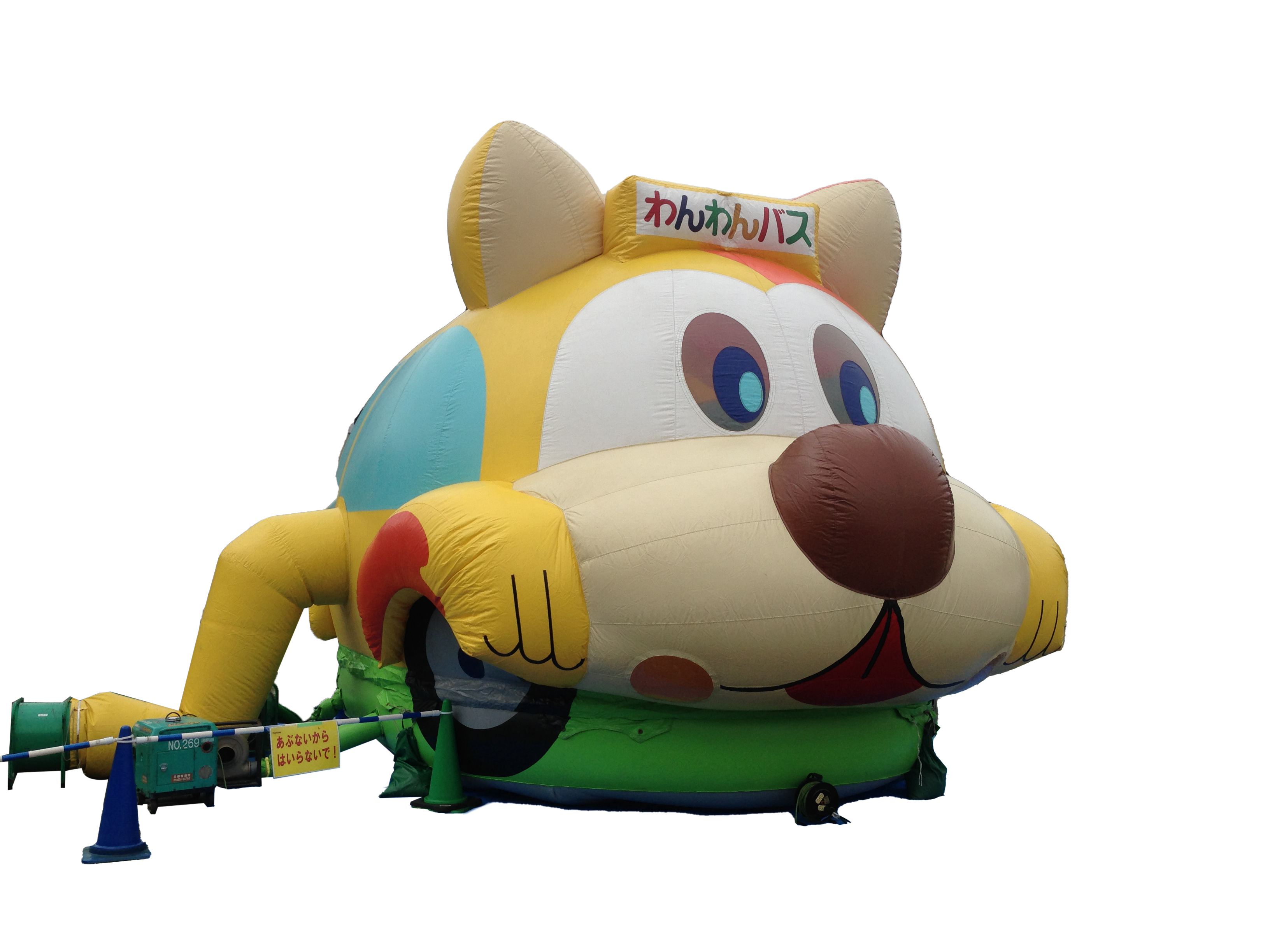 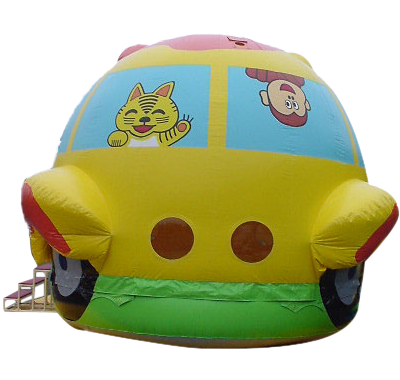 かわいい色使いのふわふわです。
背面の窓から中を見ることができます。
サイズ：W7.5×D4.5×H4.7ｍ
電源：100V15A×2回路
送風機：400ｗ×1台　800W×1台
対応人員：10名
運営要員：2名